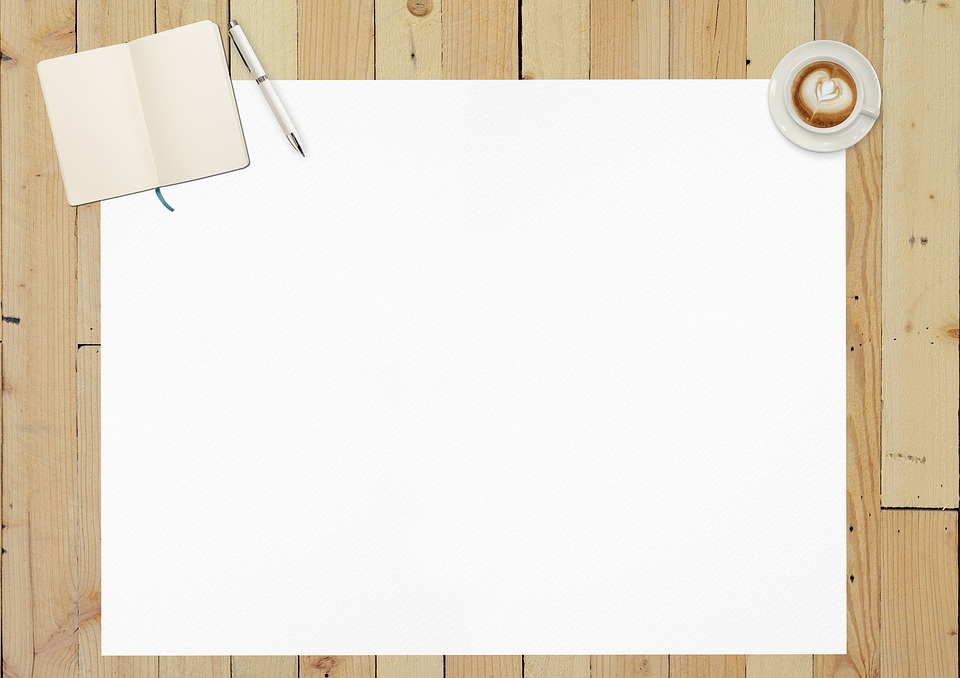 Biblická súťaž Bratislavskej arcidiecézy
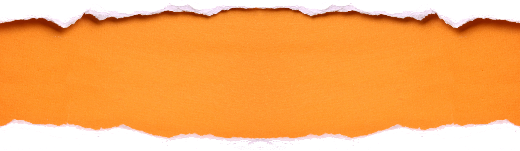 Pracovný list

14. kapitola
BIBLIA PRE VŠETKÝCH 2018
1. Vyber správnu odpoveď
 
 
Veľkňazi a zákonníci nechceli Ježiša chytiť a zabiť v
A/ piatok
B/ sviatok
C/ nedeľu
 
Kto bol majiteľ domu v Betánii, keď za Ježišom prišla žena s alabastrovou nádobou nardového oleja?
A/ Lazár
B/ Mária a Marta
C/ Šimon Malomocný
 
Akú hodnotu mal pravý nardový olej, ktorý žena vyliala Ježišovi na hlavu?
A/ 30 denárov
B/ 300 denárov
C/ viac ako 300 denárov
 
Akú odmenu sľúbili veľkňazi Judášovi Iškariotskému za zradu Ježiša podľa Mk 14?
A/ 30 strieborných
B/ 20 strieborných
C/ peniaze
B; Mk 14, 2
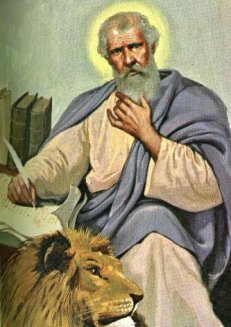 C; Mk 14, 3
C; Mk 14, 5
C; Mk 14, 11
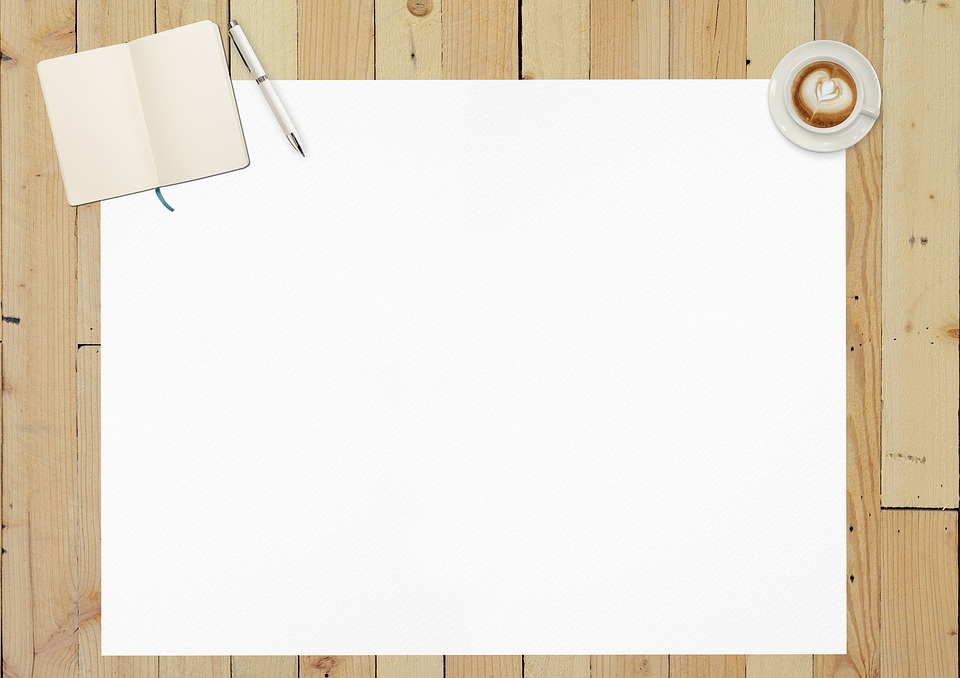 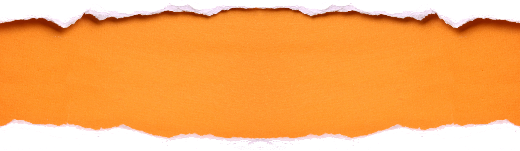 Pracovný list

14. kapitola
BIBLIA PRE VŠETKÝCH 2018
Ježiš poslal učeníkov do mesta, aby mu pripravili veľkonočnú večeru. Kto bol „pán domu“, u ktorého sa konala posledná večera?
A/ asi otec evanjelistu Marka 
B/ Lazár
C/ Šimon Malomocný
 
Čo je alabaster?







Kedy sa slávili sviatky Veľkej Noci a sviatky Nekvasených chlebov?
A; pozn. k Mk 14, 14
Alabaster je jemnozrnný, snehobiely priesvitný sadrovec, z ktorého sa zhotovovali 
nádobky na voňavé oleje, drahé masti a poháre na pitie. Názov je odvodený
 od mesta Alabastron v Hornom Egypte, kde sa vyskytuje zvláštna odroda tohto 
nerastu. pozn. k Mk 14, 3
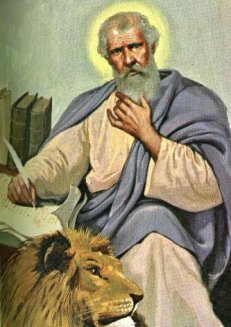 Veľká noc a sviatok Nekvasených chlebov boli dva rozdielne sviatky, ktoré však 
prakticky splývali. Veľká noc sa začínala večer 14. nisana (pre Židov bol vtedy už 
15. nisan, lebo nový deň sa začínal večer). Sviatok nekvasených chlebov trval 
od 15. do 21. nisana, teda jeden týždeň. Cez týchto 7 dní sa nesmel jesť kysnutý 
chlieb. Pozn. k Mk 14, 1
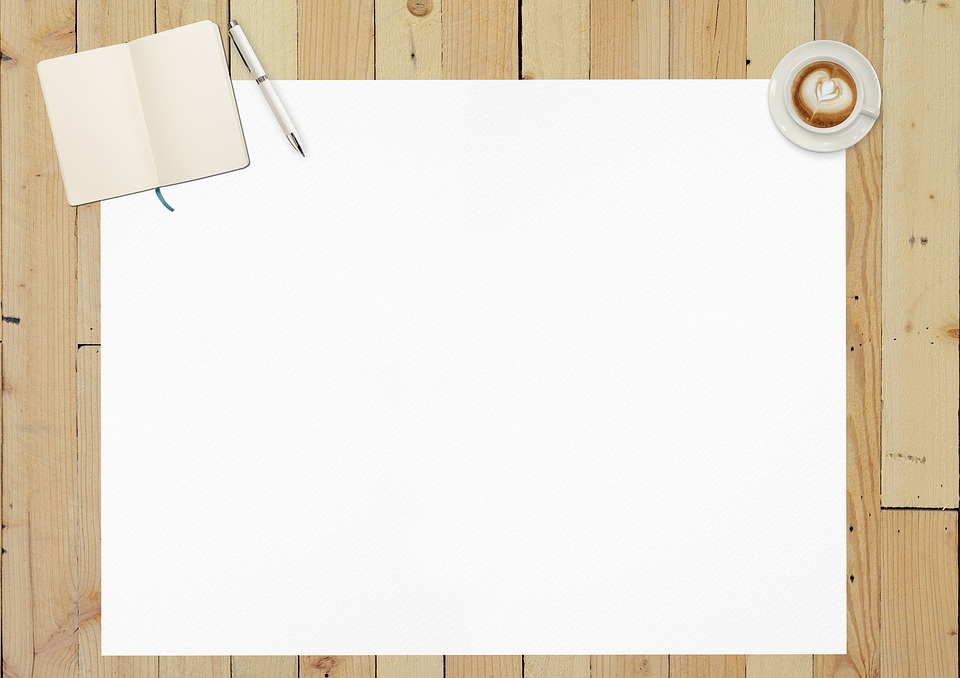 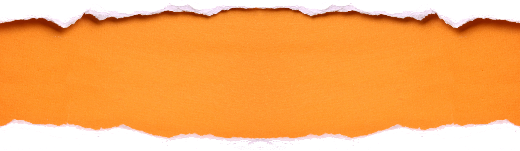 Pracovný list

14. kapitola
BIBLIA PRE VŠETKÝCH 2018
2. Nájdi chybu a oprav ju:
 
„Veru, hovorím vám: Jeden z vás ma zradí, ten, čo sa rozpráva so mnou.“


„Pre toho zradcu by bolo lepšie, keby sa nebol narodil.“


„Bdejte a postite sa, aby ste neprišli do pokušenia.“


„Duch je síce ochotný, ale telo hriešne.“


„Načo takto míňať voňavý olej?!
Mk 14, 18; „Veru, hovorím vám: Jeden z vás ma zradí, ten, čo je so mnou.“
Mk 14, 21; „Pre toho človeka by bolo lepšie, keby sa nebol narodil.“
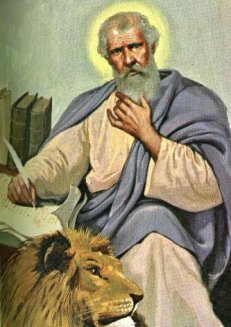 Mk 14, 38; „Bdejte a modlite sa, aby ste neprišli do pokušenia.“
Mk 14, 38; „Duch je síce ochotný, ale telo slabé.“
Mk 14, 4; „Načo takto mrhať voňavý olej?!
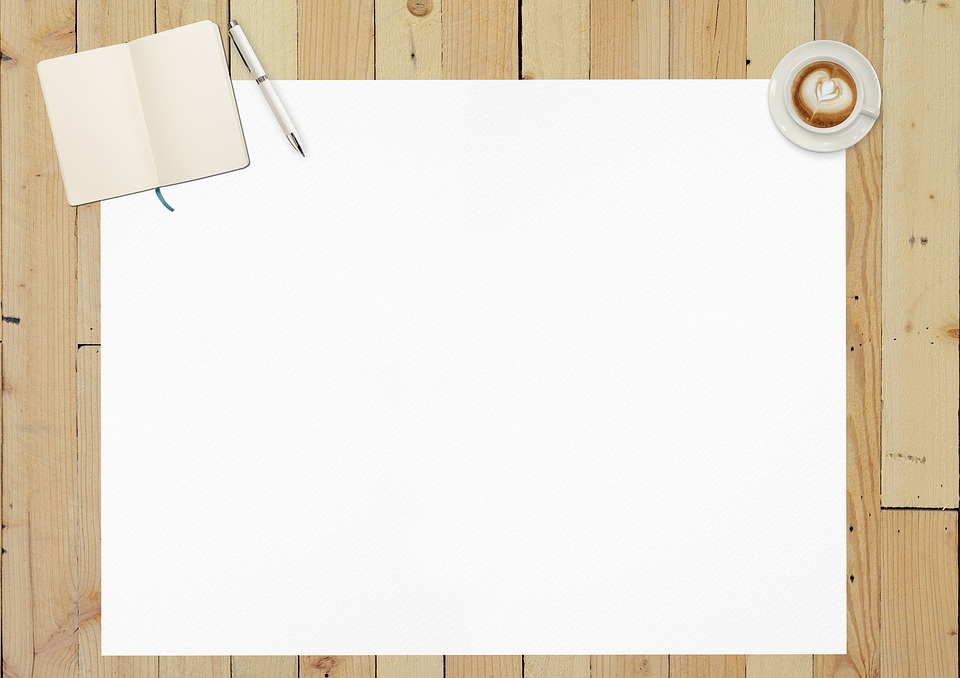 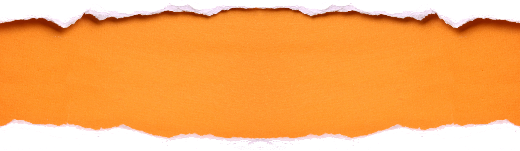 Pracovný list

14. kapitola
BIBLIA PRE VŠETKÝCH 2018
„Kdekoľvek na svete sa bude ohlasovať Božie kráľovstvo, bude sa na jej pamiatku
  hovoriť aj o tom, čo urobila.“



„Veru, hovorím ti: Ty ma dnes, tejto noci, skôr ako dva razy kohút zaspieva,
  dva razy zaprieš.“



„Zosmutneli a začali sa ho jeden po druhom vypytovať: „Pane, kto je to?“


„Ale keď vstanem z mŕtvych, predídem vás do Judey.“
Mk 14, 9; „Kdekoľvek na svete sa bude ohlasovať evanjelium, bude sa na jej pamiatku 
hovoriť aj o tom, čo urobila.“
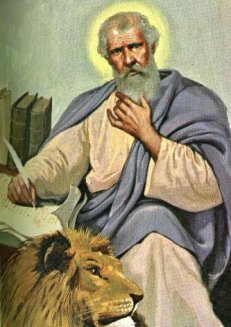 Mk 14, 30; „Veru, hovorím ti: Ty ma dnes, tejto noci, skôr ako dva razy kohút zaspieva, 
tri razy zaprieš.“
Mk 14, 19; „Zosmutneli a začali sa hojeden po druhom vypytovať: „Azda ja?“
Mk 14, 28; „Ale keď vstanem z mŕtvych, predídem vás do Galiley.“
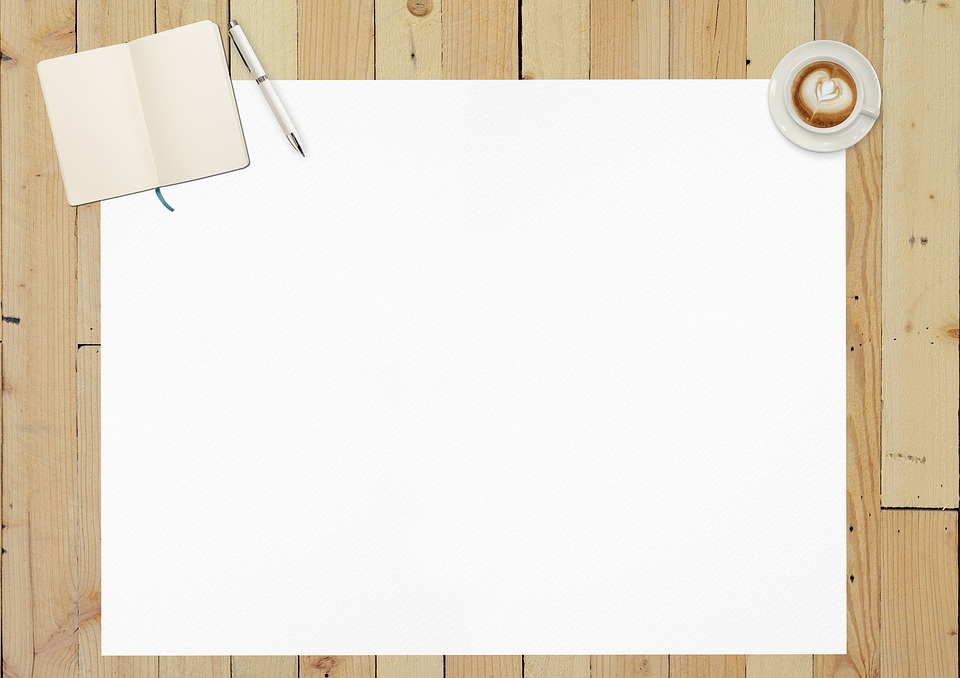 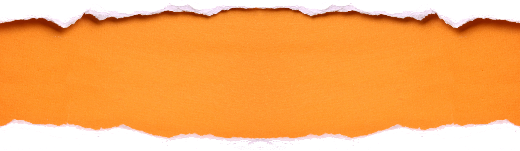 Pracovný list

14. kapitola
BIBLIA PRE VŠETKÝCH 2018
3. Doplň slová v texte

Keď jedli, vzal .............. a dobrorečil, lámal ho a dával im, hovoriac: „Vezmite, toto je moje ..............!“ Potom vzal ............., vzdával vďaky, dal im ho a všetci z neho pili. A povedal im: „Toto je moja ............. novej ..............., ktorá sa vylieva za všetkých. Veru, hovorím vám: Už nebudem piť .... .............. ............... až do dňa, keď ho budem piť nový .... ...............
Keď jedli, vzal chlieb a dobrorečil, lámal ho a dával im, hovoriac: „Vezmite, toto je moje telo!“ Potom vzal kalich, vzdával vďaky, dal im ho a všetci z neho pili. A povedal im: „Toto je moja krv novej zmluvy, ktorá sa vylieva za všetkých. Veru, hovorím vám: Už nebudem piť z plodu viniča až do dňa, keď ho budem piť nový v Božom kráľovstve.“
Mk 14; 22 - 25
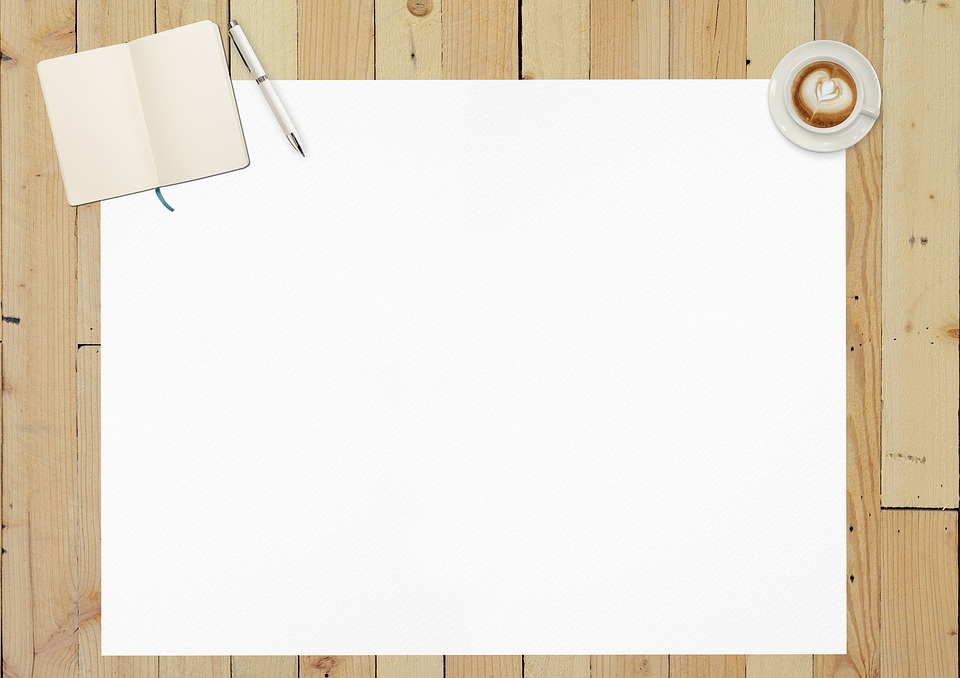 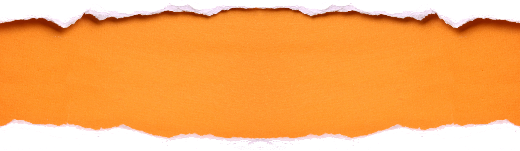 Pracovný list

14. kapitola
BIBLIA PRE VŠETKÝCH 2018
4. Chronologicky usporiadaj udalosti opísané v Mk 14. K daným udalostiam priraď správny výrok.
 
Udalosti:
Ustanovenie eucharistie; Zajatie Ježiša; Pomazanie v Betánii; Označenie zradcu; Peter zapiera Ježiša; Uznesenie veľrady; Ježiš v Getsemanskej záhrade; Judášova zrada; Ježiš pred veľradou; Príprava na veľkonočnú večeru; Výstraha Petrovi

Výroky:
Veľkňaz sa ho znova pýtal: „Si ty Mesiáš, syn Požehnaného?“
„Kde ti máme ísť pripraviť veľkonočnú večeru?“
„Nepoznám toho človeka, o ktorom hovoríte.“
„Vezmite, toto je moje telo!“
Veľkňazi a zákonníci hľadali spôsob, ako ho podvodne zabiť.
... odišiel k veľkňazom, aby im ho zradil.
„Udriem pastiera a ovce sa rozpŕchnu.“
„Vopred pomazala moje telo na pohreb.“
„... jeden z vás ma zradí ...“
„Vyšli ste s mečmi a kyjmi ako na zločinca, aby ste ma zajali.“
„Moja duša je smutná až na smrť.“
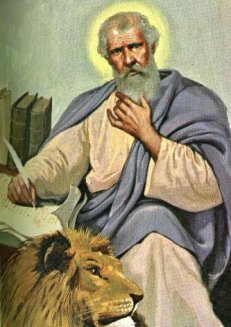 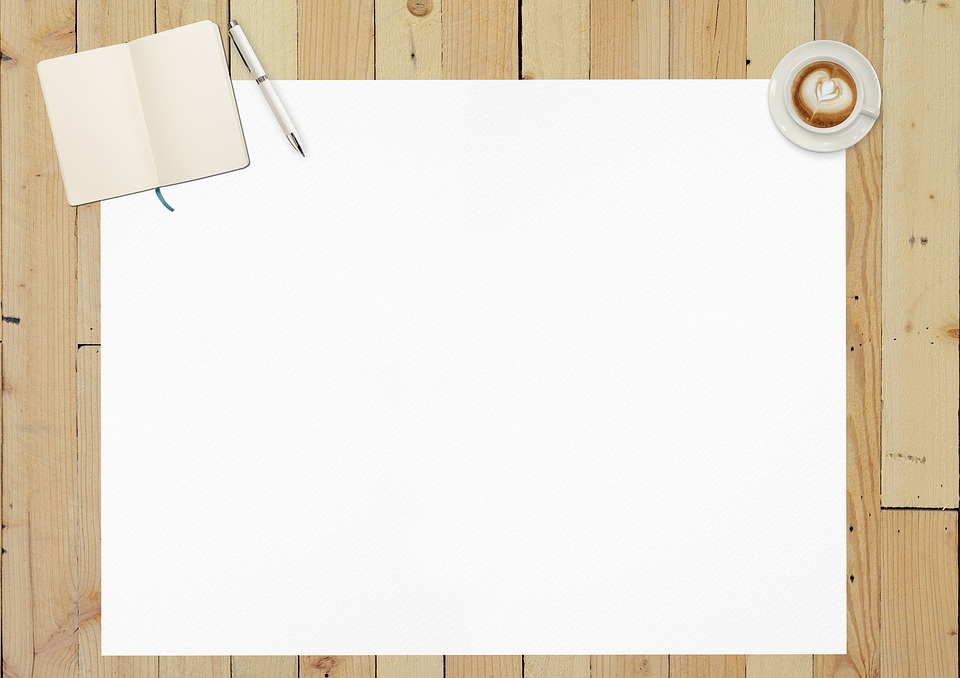 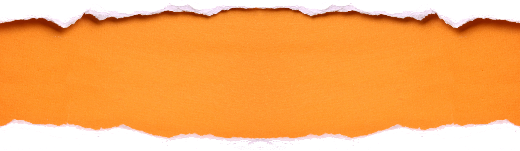 Pracovný list

14. kapitola
BIBLIA PRE VŠETKÝCH 2018
Uznesenie veľrady - Veľkňazi a zákonníci hľadali spôsob, ako ho podvodne zabiť. 
                                                                                                                                     Mk 14, 1                                              
Pomazanie v Betánii – „Vopred pomazala moje telo na pohreb.“ Mk 14, 8
Judášova zrada - ... odišiel k veľkňazom, aby im ho zradil. Mk 14, 10
Príprava na veľkonočnú večeru – „Kde ti máme ísť pripraviť veľkonočnú večeru?“ 
                                                                                                                                    Mk 14, 12
Označenie zradcu – „... jeden z vás ma zradí ...“ Mk 14, 18
Ustanovenie eucharistie – „Vezmite, toto je moje telo!“ Mk 14, 22
Výstraha Petrovi – „Udriem pastiera a ovce sa rozpŕchnu.“ Mk 14, 27
Ježiš v Getsemanskej záhrade – „Moja duša je smutná až na smrť.“ Mk 14, 34
Zajatie Ježiša – „Vyšli ste s mečmi a kyjmi ako na zločinca, aby ste ma zajali.“ Mk 14, 48
Ježiš pred veľradou – Veľkňaz sa ho znova pýtal: „Si ty Mesiáš, syn Požehnaného?“ 
                                                                                                                                       Mk 14, 61
Peter zapiera Ježiša – „Nepoznám toho človeka, o ktorom hovoríte.“ Mk 14, 71
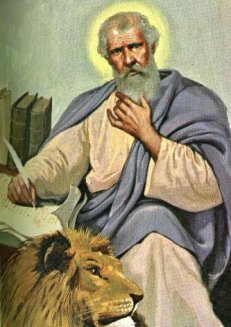 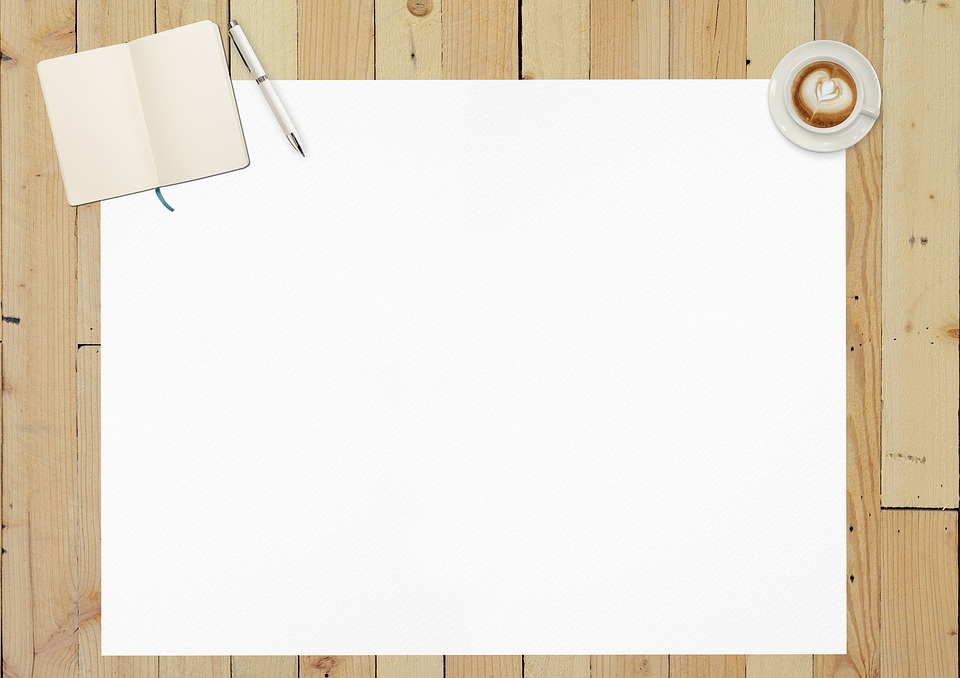 Pracovný list

14. kapitola
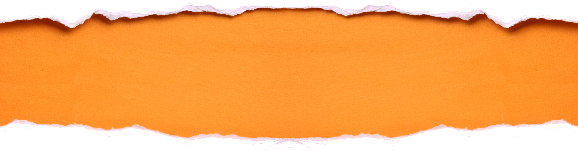 BIBLIA PRE VŠETKÝCH 2018

                Božie slovo s aplikáciou do dnešných dní
Bolo dva dni pred Veľkou nocou a sviatkami nekvasených chlebov. Veľkňazi a zákonníci hľadali spôsob, ako ho podvodne chytiť a zabiť. Ale hovorili: „Nie vo sviatok, aby sa ľud nevzbúril.“ Keď bol v Betánii v dome Šimona Malomocného a sedel pri stole, prišla žena s alabastrovou nádobou pravého vzácneho nardového oleja. Nádobu rozbila a olej mu vyliala na hlavu. Niektorí sa hnevali a hovorili si: „Načo takto mrhať voňavý olej?! Veď sa mohol tento olej predať za viac ako tristo denárov a tie rozdať chudobným“ A osopovali sa na ňu. Ale Ježiš povedal: „Nechajte ju! Prečo ju trápite? Urobila mi dobrý skutok. Veď chudobných máte vždy medzi sebou, a keď budete chcieť, môžete im robiť dobre. Ale mňa nemáte vždy. Urobila, čo mohla. Vopred pomazala moje telo na pohreb. Veru, hovorím vám: Kdekoľvek na svete sa bude ohlasovať evanjelium, bude sa na jej pamiatku hovoriť  aj o tom, čo urobila. Judáš Iškariotský, jeden z Dvanástich, odišiel k veľkňazom, aby im ho zradil. Tí sa potešili, keď to počuli, a sľúbili, že mu dajú peniaze. A on hľadal spôsob, ako ho príhodne vydať. Mk 14, 1-11
Z celého Markovho evanjelia je toto gesto, vykonané onou ženou jediné, ktoré sa Ježišovi páči tak, že ho schvaľuje bez výhrad. On jediný chápe ju, ona jediná rozumie Jemu. Nevesta konečne odpovedá na lásku Ženícha, ktorý ju miluje večnou láskou (por. Jer 31,3). Toto rozprávanie je vzácnou nádobou, z ktorého vychádza vôňa mnohých skrytých tajomstiev. Žena nám názorne ukazuje pravdu o každom človeku, ktorý je Božou snúbenicou, a ktorý sa stretáva s láskou Boha, ktorý je Ženíchom každého človeka. Otvor srdce a prijmi lásku Boha, ktorá je taká veľká ako láska manžela k manželke, ako láska snúbenca k svojej neveste.
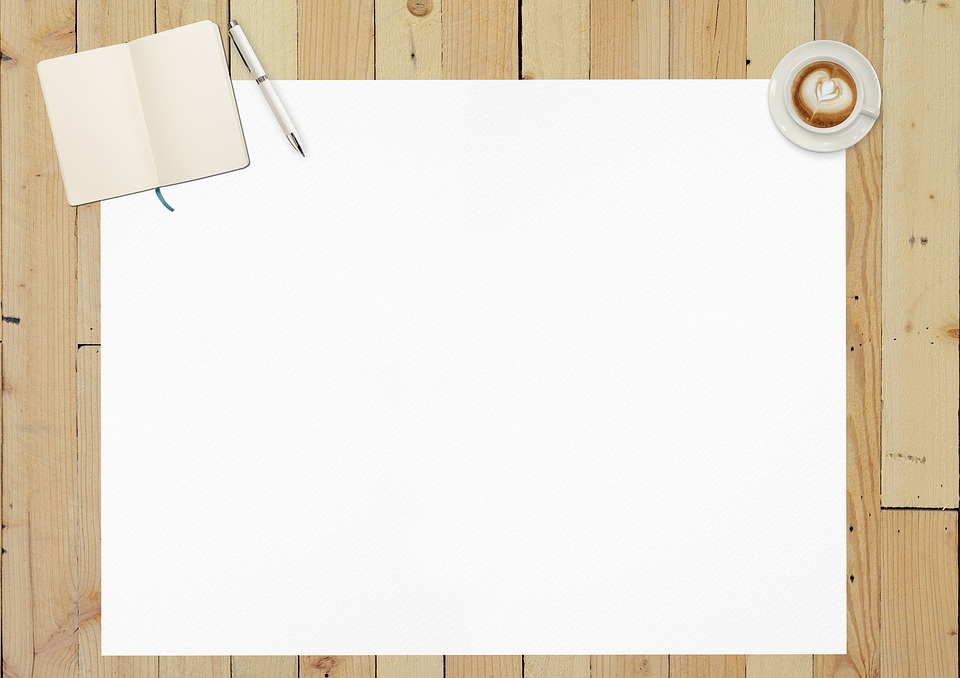 Pracovný list

14. kapitola
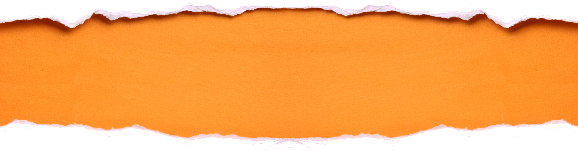 BIBLIA PRE VŠETKÝCH 2018

                Božie slovo s aplikáciou do dnešných dní
Nestačilo trocha nardu, nestačilo nádobu otvoriť. Bolo treba nádobu rozbiť, aby sa na Ježišovu hlavu mohol vyliať všetok nard. Mierou lásky je, že nemá žiadnu mieru, že dáva všetko. Niektorí to niesli ťažko. Také plytvanie! Neboli pripravení na veľkosť takej lásky. Aj používanie kadidla pri bohoslužbách je takým krásnym plytvaním drahocennou vecou. Ide o tajomstvo krásy, ktorá nepozná žiadny iný účel, ako stúpať slobodne hore. Je to tajomstvo lásky, ktorá horí a spaľuje sa. Čím viac duša miluje, tým viac túži stať sa obeťou lásky. „Keby som bol kvietkom z voňavého hája ... zvädnúť na oltári, s úsmevom na tvári,“ hovorila jedna pieseň. Aj sv. Terezka chcela byť ružou, ktorá kvitne a opadá z lásky k Ženíchovi. Pros dnes, aby rástla tvoja nezištná láska k Láske.
 
Ježiš nepovedal, že máme zanedbávať chudobných, ani neospravedlňuje našu ľahostajnosť voči nim. On len pochválil ženu za jej mimoriadny prejav úcty a lásky. Pravú lásku voči Ježišovi máme vtedy, keď sa pre neho dokážeme zrieknuť veľkých vecí. Mučeníci sa zriekli aj života, rehoľníci majetku, misionári domova... Všetko to má cenu, len ak je to z lásky k nemu (por. 1Kor 13,3). Od teba chce Ježiš možno oveľa menšiu obetu. Snažíš sa spoznať, čím mu môžeš dokázať veľkosť svojej lásky? Máš v srdci ochotu obetovať Bohu všetko, čo môže podnietiť väčšiu lásku k nemu?
Keď bol v Betánii v dome Šimona Malomocného a sedel pri stole, prišla žena s alabastrovou nádobou pravého vzácneho nardového oleja. Nádobu rozbila a olej mu vyliala na hlavu.  Mk 14, 3
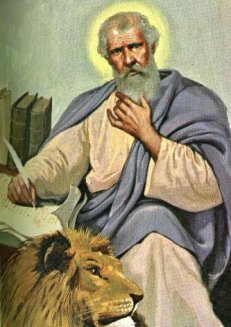 Ale Ježiš povedal: „Nechajte ju! Prečo ju trápite? Urobila mi dobrý skutok.  Mk 14, 6
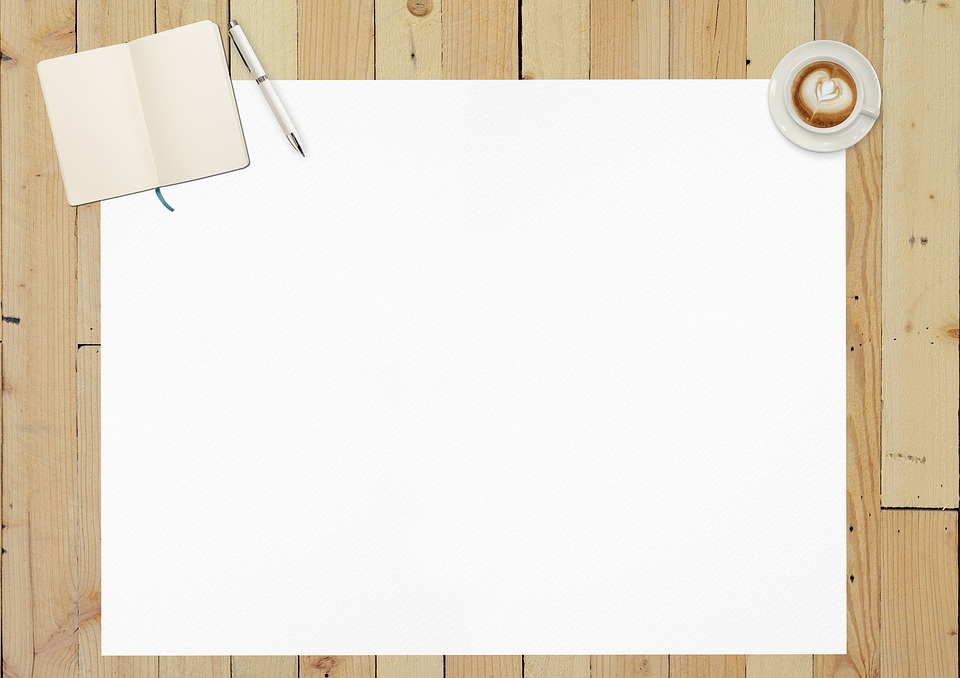 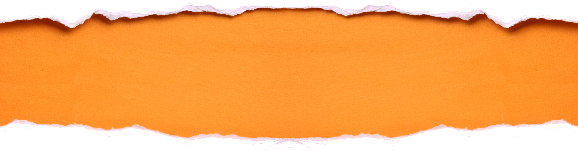 Pracovný list

14. kapitola
BIBLIA PRE VŠETKÝCH 2018

                        Božie slovo s aplikáciou do dnešných dní
Všetci, jeden po druhom sa apoštoli vypytujú, či to náhodou nie sú oni, kto zradí Krista. Všetci sú schopní stotožniť sa s možnosťou, že zradia svojho Majstra. Nikto sa necíti dostatočne silný. Každý z nich vie, že nemá Kristovo zmýšľanie, a to pociťuje ako zradu. Len Judáš sa pýta ako posledný, akoby z povinnosti, aby nebudil pozornosť (por. Mt 26,22.25) Ako pozerám na seba ja? Som ochotný pripustiť, že som tak slabý, že dokážem Ježiša zradiť? Pripustiť to, je postoj pokory. Opačný postoj je prejavom prílišnej sebaistoty, pýchy. Modlievajme sa so sv. Filipom Nérim: „Pane, never Filipovi! ... Nespoliehaj sa na mňa, môj Ježišu, pretože nikdy nič dobré neurobím. ... Ak mi ty nepomôžeš, môj Ježišu, ja padnem.“
 
Ťažko dokážeme pochopiť, že Ježiš dobrovoľne prijal umučenie, že chcel trpieť. My by sme radi utrpenie zo svojho života vylúčili. Nevieme dať do súladu kríž so šťastným životom. Nezabúdajme, že utrpenie premôžeme len vtedy, keď ho prijmeme ako svoj „podiel“ na Pánovom utrpení. Vyhýbať nepotrebnému utrpeniu, bojovať proti nezavinenému utrpeniu inýc, je samozrejmé. Ale je našou úlohou prijať trápenie, ak na nás doľahne, a obetovať ho Bohu ako obetu lásky. Za seba, aj za celý svet.
Zosmutneli a začali sa ho jeden po druhom vypytovať: „Azda ja?“ Mk 14,19
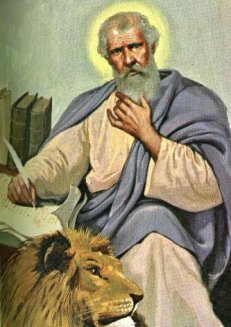 Syn človeka síce ide, ako je o ňom napísané, ale beda človeku, ktorý zrádza Syna človeka! Pre toho človeka by bolo lepšie, keby sa nebol narodil.“  Mk 14, 21
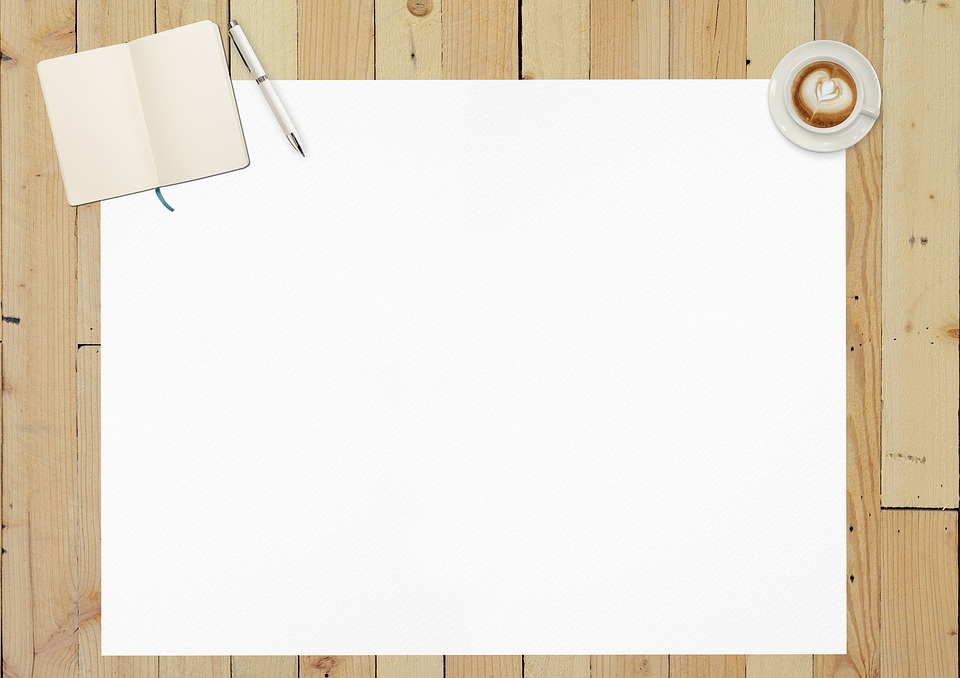 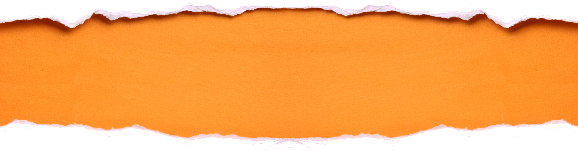 Pracovný list

14. kapitola
BIBLIA PRE VŠETKÝCH 2018

                        Božie slovo s aplikáciou do dnešných dní
Pán Ježiš vie, že všetci, čo sú teraz s ním, nevydržia skúšku a na chvíľu od neho odpadnú. A predsa ich nezavrhuje. Našou prirodzenou reakciou na ľudskú slabosť je nechuť, odpor a často aj pretrhnutie stykov s tými, ktorí nás zradili. Požadujeme, aby tí, ktorí sú nám blízki, ktorí sú okolo nás, boli pevní ako skala, neochvejne verní – čiže takí, akí ani my sami nie sme. Ak máme my „nárok“ byť slabí, potom naši blížni tiež. Miluj blížneho ako seba samého, žiada od nás Ježiš. Ak sebe dokážeme odpustiť naše nedokonalosti, zlyhania, odpustime ich aj druhým.
 
Ak v Judášovi vidíme zlo, od ktorého ho chce Ježiš zachrániť, v prípade Petra vidíme, ako ho Ježiš zachraňuje od prílišného „dobra“. Peter sa cíti dobrý, a tam sa skrýva jeho pýcha. Je to ako keď príde niekto na spoveď a povie kňazovi: „Viete, necítim sa hriešny/hriešna.“ Tu je skrytá podstata zla týchto ľudí: nevidia hriech vo svojom srdci. Bolo nevyhnutné, aby Peter padol. Je to na záchranu, ak títo „bezhriešni“ ľudia nejako okato zlyhajú. Spoznajú, že majú konať pokánie. Prosme, aby sme mali otvorené oči a spoznali svoju hriešnosť. Nielen v teoretickom vyznaní: „Viem, že som hriešny,“ ale celkom konkrétne.
Peter mu povedal: „Aj keby všetci odpadli, ja nie.“ Mk  14,29
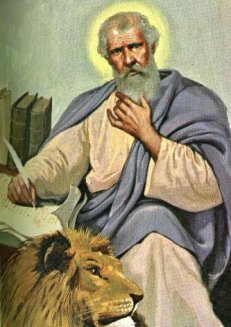 Peter mu povedal: „Aj keby všetci odpadli, ja nie.“  Ježiš mu odvetil: „Veru, hovorím ti: Ty ma dnes, tejto noci, skôr, ako dva razy kohút zaspieva, tri razy zaprieš. „ Mk 14, 29-30
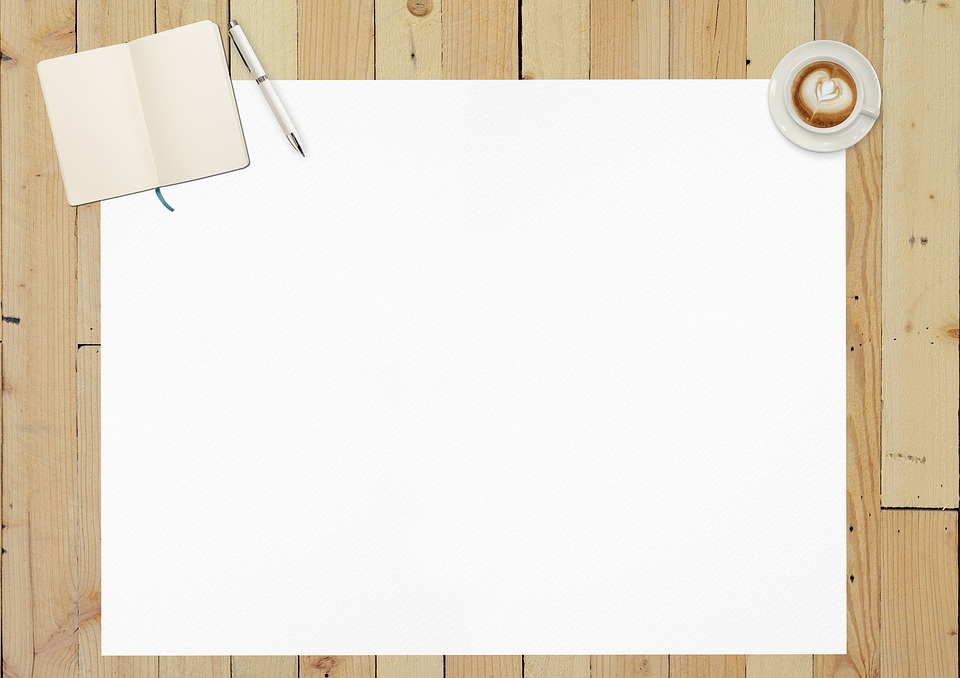 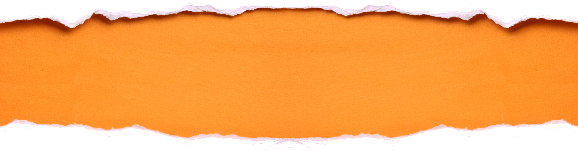 Pracovný list

14. kapitola
BIBLIA PRE VŠETKÝCH 2018

                        Božie slovo s aplikáciou do dnešných dní
Výzva bedliť nebola len výkrikom Ježiša, ktorý túžil po spoločenstve najbližších v ťažkom utrpení. Išlo tu aj o bytostnú potrebu apoštolov, ak chceli obstáť v skúške. Ale oni spali. Mali určite množstvo vysvetlení: že sú unavení po dlhom a emočne vypätom dni; že tak, ako je čas pracovať, je aj čas odpočívať a pod. Oni spali, ale zradca nie. Je to  pre nás zahanbujúce. Tí, čo Ježiša nenávidia, nepoznajú odpočinku, len aby ho mohli zlikvidovať (aj zlikvidovať v mysliach ľudí), a my, ktorí mu hovoríme, že ho milujeme, nemáme žiadnej vytrvalosti – ani v modlitbe, ani v šírení evanjelia, ani v pomoci núdznym... Nedajme sa predbehnúť Ježišovými nepriateľmi, nenechajme si ukradnúť horlivosť!
 
Ako je možné, že Ježiša opustili všetci učeníci? Veď boli medzi nimi nielen náladoví ľudia, ale aj hlbokí. Nezniesli ťarchu sklamania, pretože nebrali vážne Ježišove výstrahy a upozornenia. Je to aj pre nás všetkých spásonosné poučenie, že Ježišove slová, jeho upozornenia, nemáme brať na ľahkú váhu, iba ako vhodné podnety, nezáväzné upozornenia, ale ako smrteľne vážne slová, ktoré nám adresuje jeho láska. Aj Ježišovu výzvu vziať svoj kríž a kráčať za ním zoberme vážne. Toto slovo mnohí ignorujú, a potom utekajú sklamaní tak, ako utiekli apoštoli. Slovo lásky prijmime s láskou a to nás zachráni.
Keď prišiel tretí raz, povedal im: „Ešte spíte a odpočívate? Dosť už. Prišla hodina: hľa, Syna človeka už vydávajú do rúk hriešnikov.“ Mk  14,29
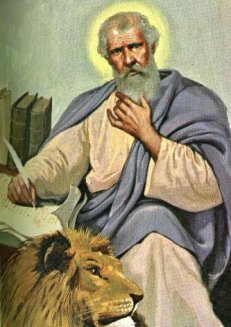 Vtedy ho všetci opustili a rozutekali sa.  Mk 14, 50
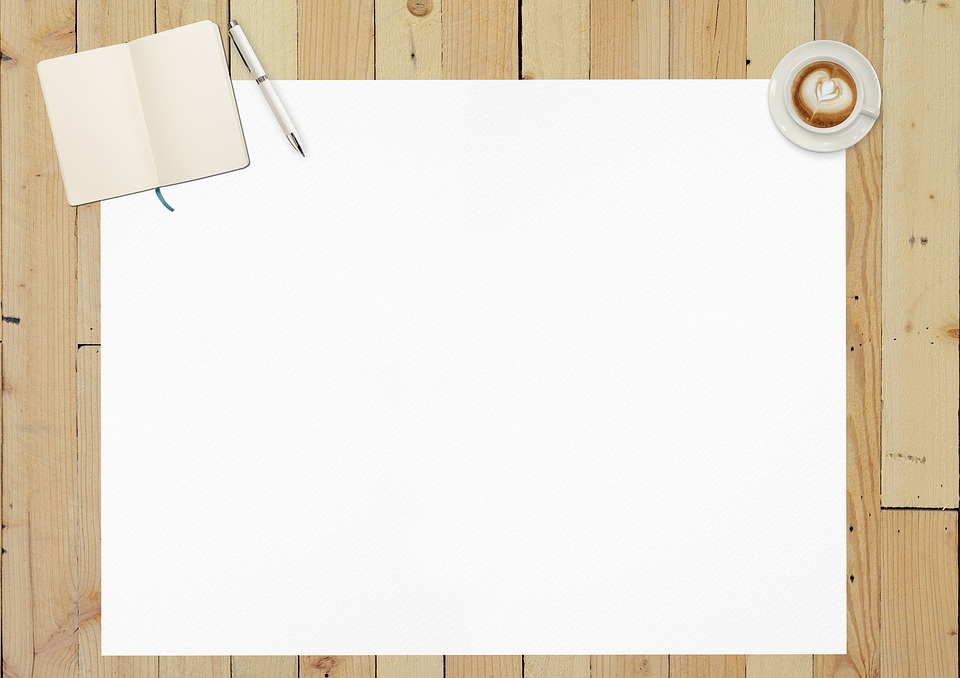 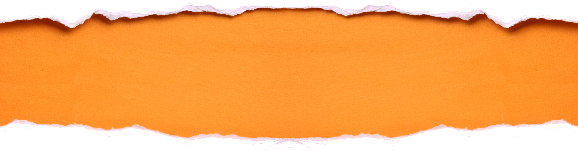 Pracovný list

14. kapitola
BIBLIA PRE VŠETKÝCH 2018

                        Božie slovo s aplikáciou do dnešných dní
Peter neklamal, keď hovoril, že nepozná toho človeka. On poznal iného Ježiša – toho, za ktorým šli zástupy, ktorý preukazoval svoju moc nad prírodou, uzdravoval chorých, kriesil mŕtvych. Toho človeka, ktorý bol zdrvený utrpením a prijal ľudskú slabosť odmietal spoznať už od počiatku (por. Mk 8,32-33). Patriť k tým, ktorí sú s Ježišom, neznamená prijímať nejakú ideológiu, ale spoznávať jeho zahalenú tvár. Podľa Ježišových slov (por. Mt 25,31-6) ho máme spoznať vo všetkých núdznych. Ale my, keď vidíme človeka v núdzi, často zbadáme len nepríjemnú tvár niekoho, kto odo mňa zasa čosi chce. Kresťania by mali byť experti v spoznávaní Božej prítomnosti. Aj v nepríjemnom človeku je Ježiš a pýta sa nás: Spoznávaš ma? Prijmeš ma aj v tejto podobe?
On sa však začal  zaklínať a prisahať: „Nepoznám toho človeka, o ktorom hovoríte. Mk  14,71
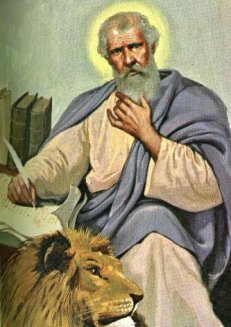 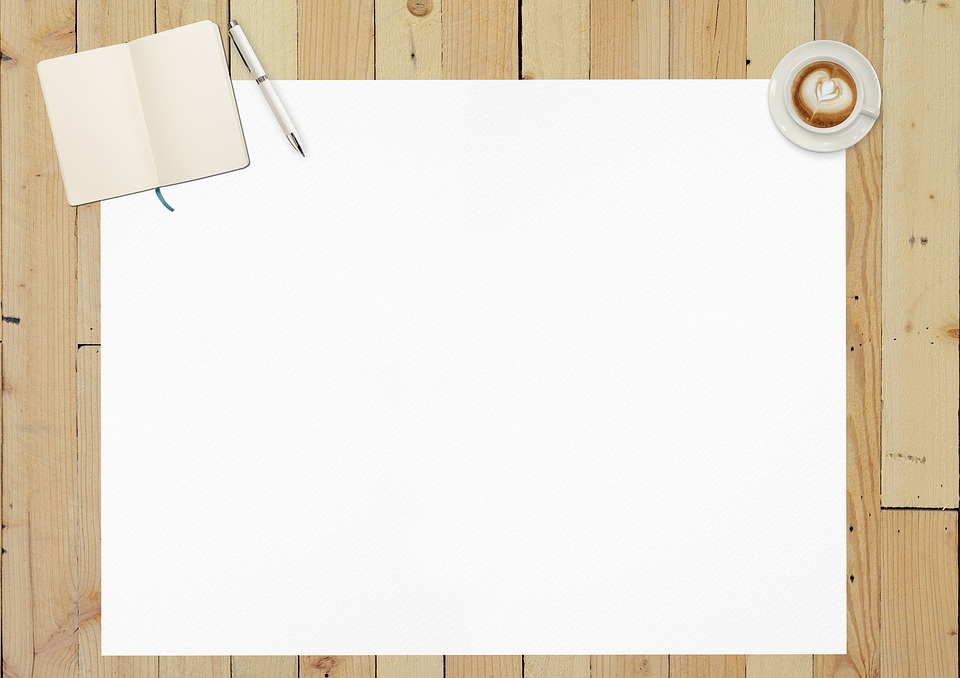 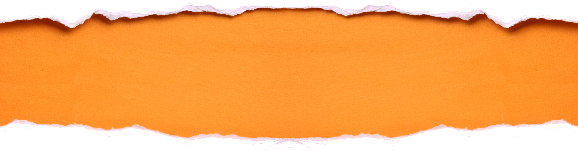 Pracovný list

14. kapitola
BIBLIA PRE VŠETKÝCH 2018
Myšlienky cirkevných otcov: 

Hieronym - Farizeji a zákonníci sú v chráme a nemajú voňavku. Táto žena sa nachádza mimo chrámu a prináša nádobu s nardom. Veriaci, ktorí sú povolaní, sú ako vôňa nardu. Cirkev zhromaždená zo všetkých národov, ponúka Spasiteľovi svoje dary, teda vieru veriacich. Rozbíja alabastrovú nádobu, aby všetci prijali jej vôňu. Rozbije sa nádoba, ktorá bola predtým v Judei prísne uzavretá. Ak sa nádoba nerozbije, nemôžeme byť pomazaní. Kým bola voňavka uzavretá, Boha poznali len v Izraeli a mladé duše nenasledovali Pána. Odkedy sa vôňa šíri po celej zemi, všetci nasledujú Pána.

Béda ctihodný - Mnohí sa dnes pohoršujú nad zločinom Judáša, lebo za peniaze predal Pána a Majstra. Práve tí však konajú podobne. Veď keď vyslovujú za odmenu falošné svedectvo proti niekomu, je jasné, že popierajú pravdu za peniaze. Predávajú teda za peniaze Boha. Ježiš sám povedal: „Ja som pravda“ (Jn 16,6). Ďalší poškvrňujú jednotu bratov morom zvád a sporov, čím zrádzajú Pána, lebo „Boh je láska“ (1Jn 4,16). Tí, ktorí nerešpektujú ani pravdu, ani lásku, zrádzajú Boha, ak ako Judáš hľadajú vhodnú príležitosť, aby bez rešpektu k spravodlivosti zamenili pravdu za lož a cnosť za zločin. 

Origenes - Judáš sa slobodne rozhodol zradiť Krista. Boh neoklamal sám seba, keď dal život Judášovi, lebo ten bude súdený podľa zla, ktoré vykonal slobodne. Zloba Judáša sa ukazuje v tom, že najprv ochutnal soľ a chlieb pri stole s Ježišom, a potom ho zradil. Slovo beda, ktoré Ježiš vyslovuje, sa nehovorí len Judášovi, ale všetkým, ktorí zradia Krista a stanú sa sluhami diabla. Každý učeník sa pýtal sám seba, akým spôsobom mohol zradiť Pána. 

 Hilár - Pán sa ako človek musel podriadiť strachu a dokázať, že viera nemôže existovať bez toho, aby prekonala ťažké skúšky. Kalich utrpenia je skúškou, ktorú všetci ľudia musia podstúpiť podľa Božieho plánu.
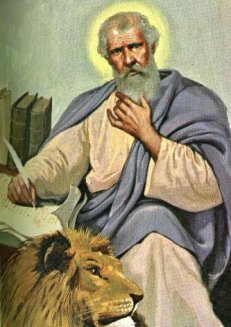 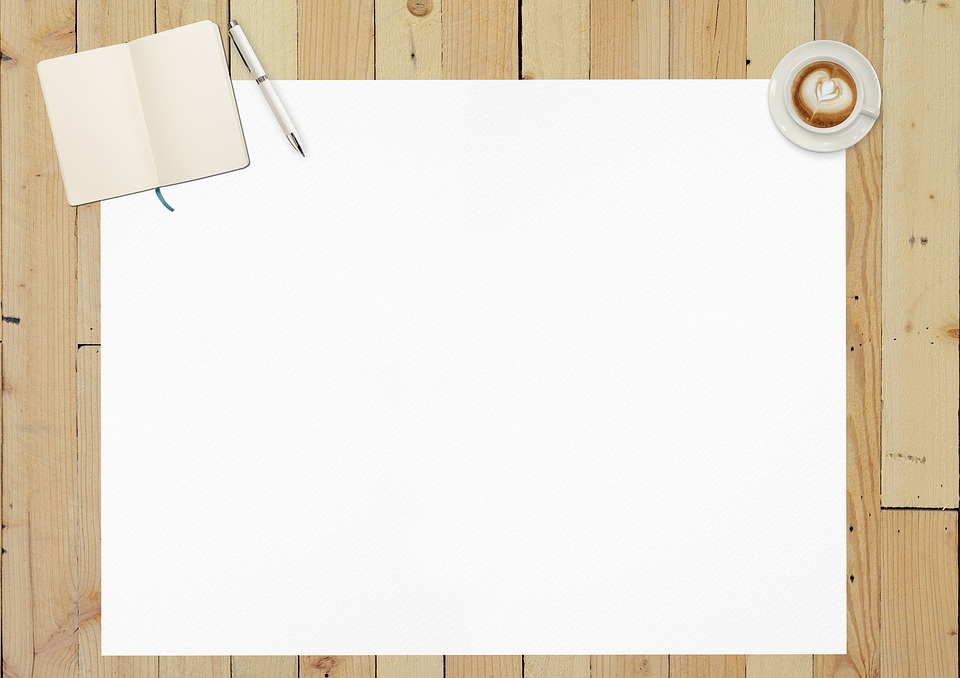 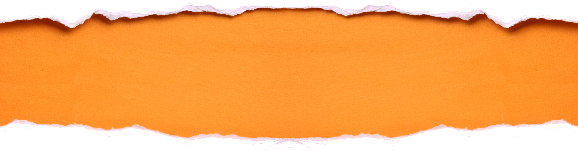 Pracovný list

14. kapitola
BIBLIA PRE VŠETKÝCH 2018
Myšlienky cirkevných otcov: 

Gregor Velký - Ježiš tesne pred umučením vzdával vďaky nad kalichom. Vzdáva vďaky ten, ktorý berie na seba ťažobu nespravodlivosti druhých. A ten, ktorý si nezaslúžil vôbec trpieť, pokorne v utrpení požehnával, aby ukázal, ako sa má správať človek, ktorý netrpí z vlastnej viny. Veď vo chvíli splnenia všetkej spravodlivosti berie vinu druhých a vzdáva vďaky Otcovi, aby ukázal, ako sa máme podriadiť ceste obrátenia.

Augustín - Dobrý a skutočný Spasiteľ a Učiteľ, keď súhlasil s Otcovou vôľou, ukazoval zľutovanie nad ľuďmi a nad ich slabosťou a na sebe samom ukazoval mučeníkom, že si nemajú zúfať v bolestiach mučenia, keby do ich sŕdc prenikla úzkosť, ovocie ľudskej krehkosti. Oni ju určite prekonajú, keď uprednostnia Božiu vôľu pred svojou. Boh sám vie, čo je v skutočnosti užitočné pre tých, o ktorých sa stará.

Origenes - Nebyť pokúšaný by znamenalo nikdy neskúsiť silu ľudskej slobody. Aj Kristus sa preto musel konfrontovať s pokušením. Postoj Krista nás učí, že sa nemáme modliť, aby sme boli bez pokušenia, lebo to je nemožné. On nás chce naučiť modliť sa, aby sme sa nenechali chytiť do osídel pokušenia.

Béda ctihodný - Keď Pán ide smerom k utrpeniu a Peter ho nasleduje z diaľky, iste predstavuje Cirkev, ktorá bude nasledovať, napodobňovať umučenie Pána, ale iným spôsobom.

Béda ctihodný - Veľkňaz si roztrhne šaty, aby ukázal, že Židia stratili slávu kňazstva a že už je prázdny veľkňazský trón. Bola to židovská tradícia, že ak niekto počul hanlivé a urážlivé slová na Božiu adresu, roztrhol si šaty. Toto roztrhnutie však skrýva niečo hlbšie. Pri umučení Pána si veľkňaz Židov roztrhol šaty, zatiaľ čo Pánovu tuniku vojaci, ktorí ho ukrižovali, nemohli rozdeliť. Toto všetko znamená, že židovské kňazstvo malo byť zničené pre zločiny kňazov a celkom zdevastované vo svojej hierarchickej organizácii, zatiaľ čo nič nemalo zlomiť kompaktnú jednotu všeobecnej Cirkvi, ktorá sa zvykne identifikovať so šatami/tunikou Spasiteľa.
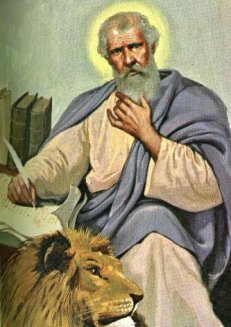 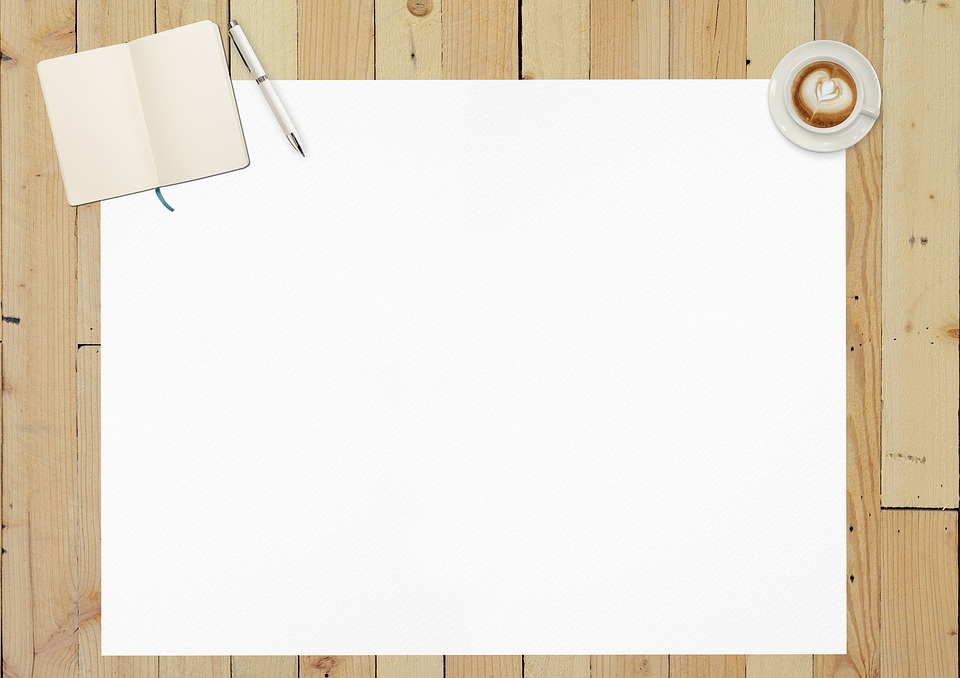 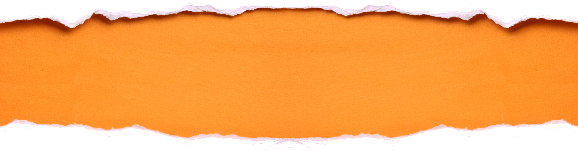 Pracovný list

14. kapitola
BIBLIA PRE VŠETKÝCH 2018
Myšlienky cirkevných otcov: 


Béda ctihodný - Toho, ktorého fackovali Židia, teraz fackujú rúhania falošných kresťanov. Ten, ktorý bol pokrytý pľuvancami neveriacich, teraz je pohanený nezmyselnými útokmi tých, ktorí sú kresťanmi len podľa mena. Oni zakryli Kristovu tvár nie preto, aby nevidel ich zločiny, ale aby sami sebe zakryli milosť jeho poznania.
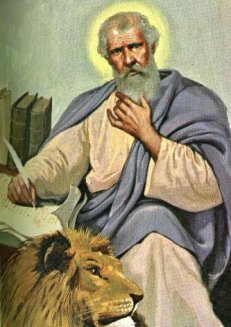 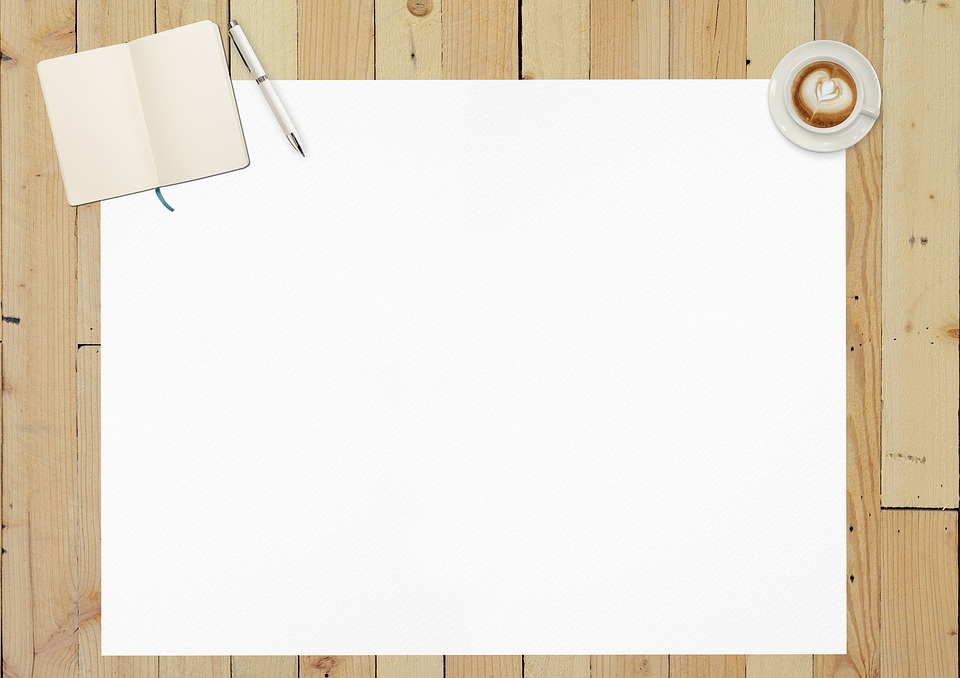 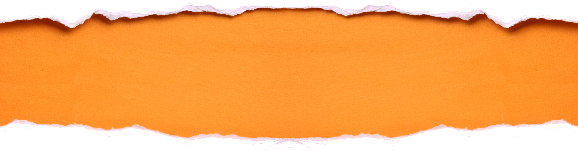 Pracovný list

14. kapitola
BIBLIA PRE VŠETKÝCH 2018


Božie  slovo v  ucení  Cirkvi
ˇ
Ustanovenie Eucharistie: KKC 610-611790, 805, 950, 1003, 1212, 1275, 1322-
                                              1419, 1436, 2181-2182, 2637, 2837, 2845

Ježiš v Getsemanskej záhrade: KKC 473, 612, 615, 1009,  2701

Ježiš pred veľradou: KKC 441-445 (Ježiš – Boží Syn), 583-586 (Ježiš a chrám)
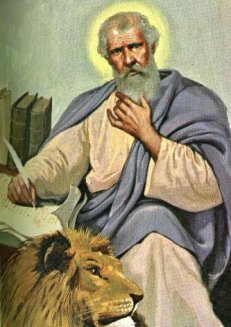 Božie slovo s aplikáciou do dnešných dní 
                        pripravuje d.p. Mgr. Andrej Šottník, oratorián sv. Filipa Nériho.